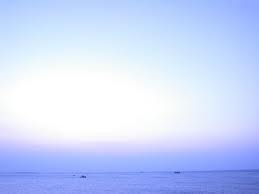 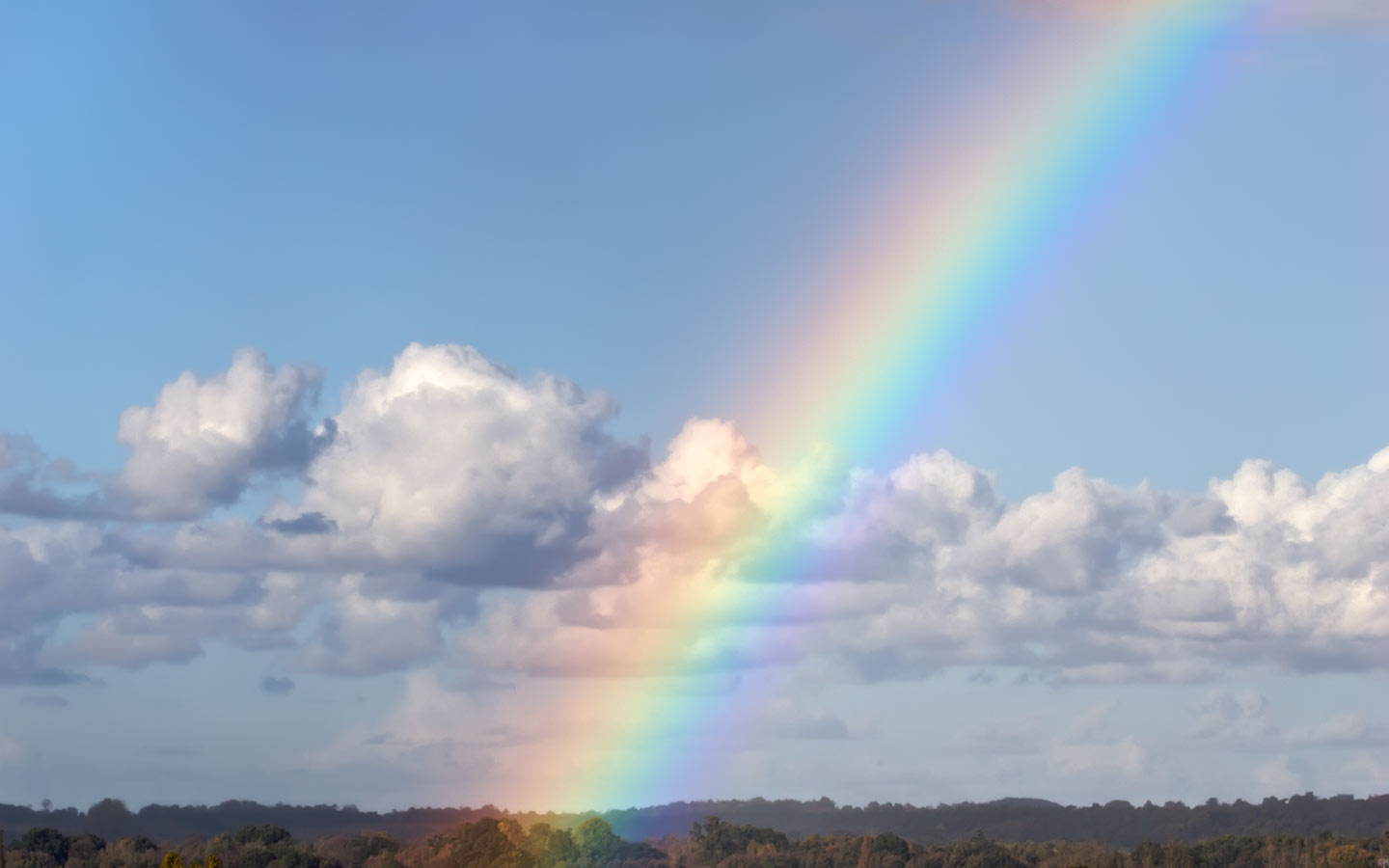 하나님이 꿈꾸는 교회
Church of God’s Dreams
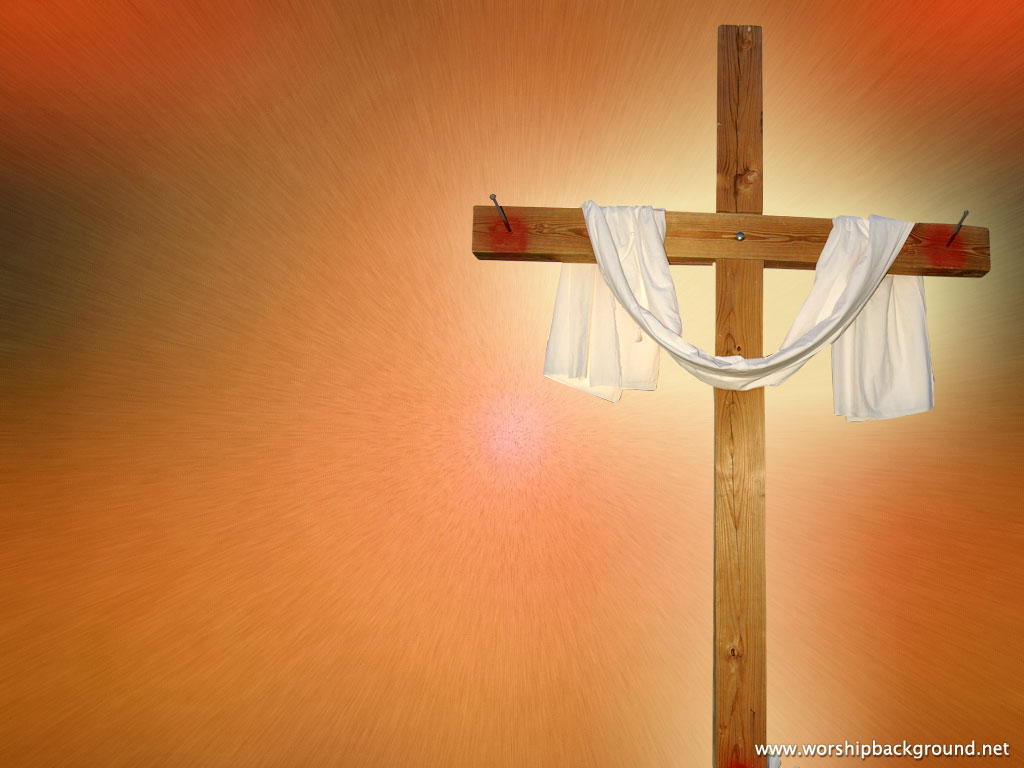 Worship
In Spirit
and Truth
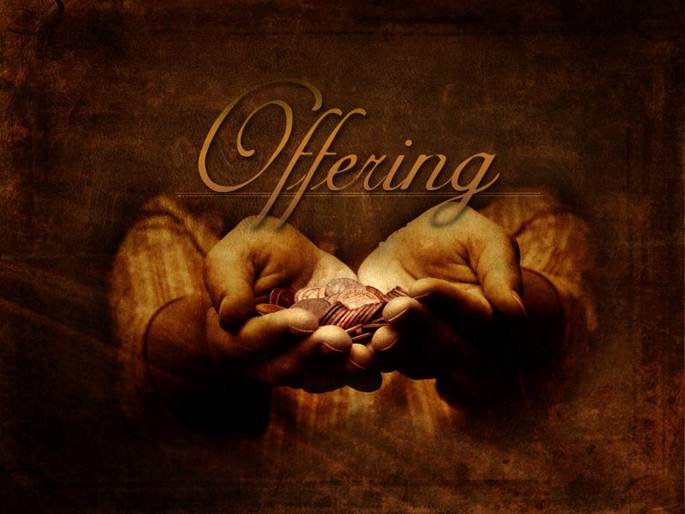 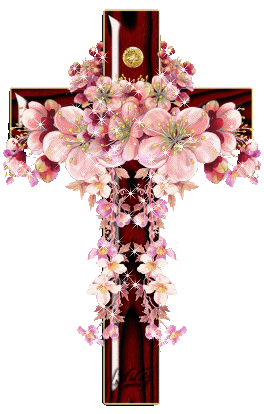 Offertory prayer
김순배 강도사
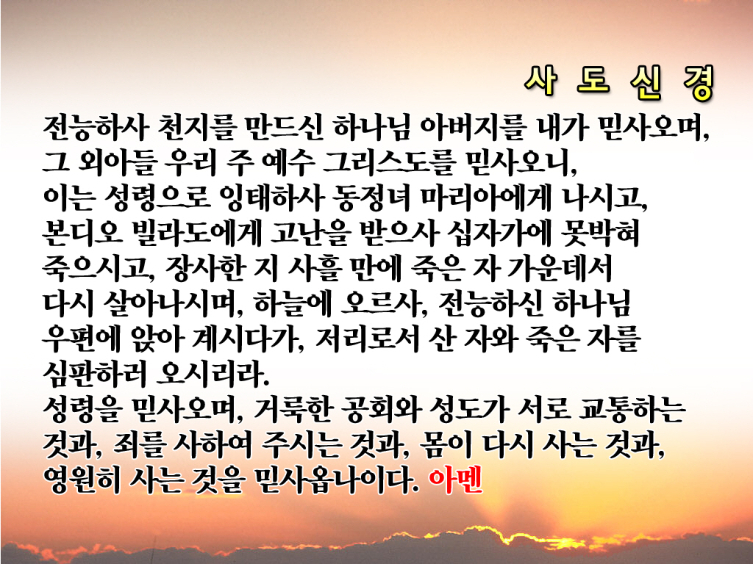 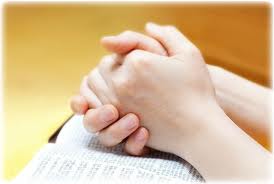 Prayer
다같이
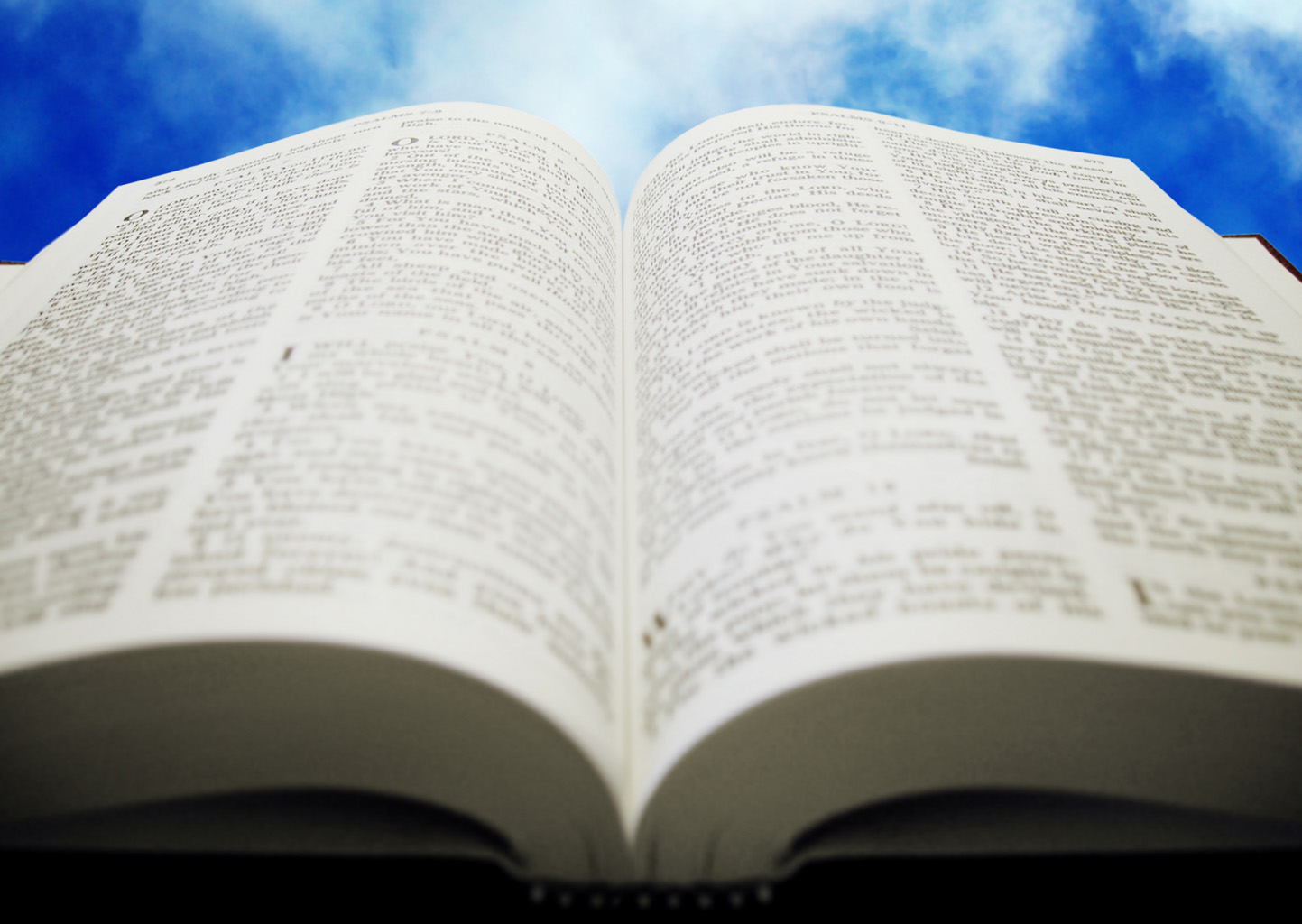 히브리서 
6:1-12
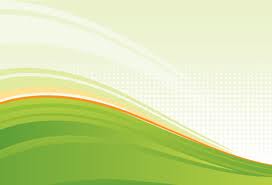 (히 6:1)	그러므로 우리가 그리스도의 도의 초보를 버리고 죽은 행실을 회개함과 하나님께 대한 신앙과(히 6:2)	세례들과 안수와 죽은 자의 부활과 영원한 심판에 관한 교훈의 터를 다시 닦지 말고 완전한 데로 나아갈지니라(히 6:3)	하나님께서 허락하시면 우리가 이것을 하리라(히 6:4)	한 번 빛을 받고 하늘의 은사를 맛보고 성령에 참여한 바 되고
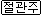 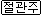 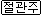 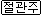 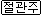 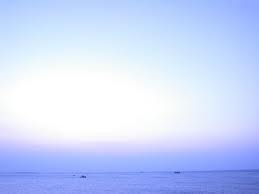 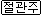 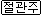 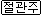 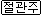 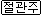 (히 6:5)	하나님의 선한 말씀과 내세의 능력을 맛보고도(히 6:6)	타락한 자들은 다시 새롭게 하여 회개하게 할 수 없나니 이는 그들이 하나님의 아들을 다시 십자가에 못 박아 드러내 놓고 욕되게 함이라(히 6:7)	땅이 그 위에 자주 내리는 비를 흡수하여 밭 가는 자들이 쓰기에 합당한 채소를 내면 하나님께 복을 받고
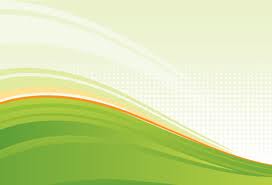 (히 6:8)	만일 가시와 엉겅퀴를 내면 버림을 당하고 저주함에 가까워 그 마지막은 불사름이 되리라(히 6:9)	사랑하는 자들아 우리가 이같이 말하나 너희에게는 이보다 더 좋은 것 곧 구원에 속한 것이 있음을 확신하노라(히 6:10)	하나님은 불의하지 아니하사 너희 행위와 그의 이름을 위하여 나타낸 사랑으로 이미 성도를 섬긴 것과 이제도 섬기고 있는 것을 잊어버리지 아니하시느니라
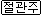 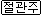 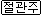 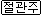 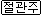 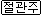 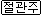 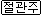 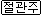 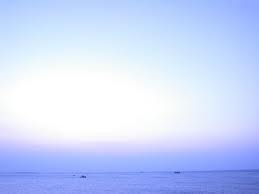 (히 6:11)	우리가 간절히 원하는 것은 너희 각 사람이 동일한 부지런함을 나타내어 끝까지 소망의 풍성함에 이르러(히 6:12)	게으르지 아니하고 믿음과 오래 참음으로 말미암아 약속들을 기업으로 받는 자들을 본받는 자 되게 하려는 것이니라
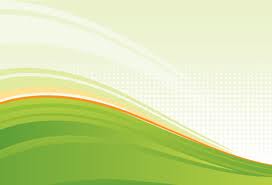 (히 5:8)	그가 아들이시면서도 받으신 고난으로 순종함을 배워서(히 5:9)	온전하게 되셨은즉 자기에게 순종하는 모든 자에게 영원한 구원의 근원이 되시고(히 5:10)	하나님께 멜기세덱의 반차를 따른 대제사장이라 칭하심을 받으셨느니라
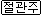 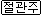 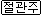 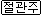 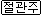 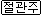 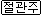 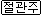 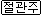 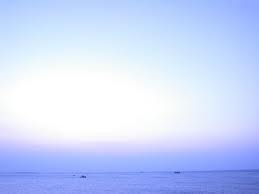 (히 7:24)	예수는 영원히 계시므로 그 제사장 직분도 갈리지 아니하느니라 (히 7:25)	그러므로 자기를 힘입어 하나님께 나아가는 자들을 온전히 구원하실 수 있으니 이는 그가 항상 살아 계셔서 그들을 위하여 간구하심이라(요 5:24)	내가 진실로 진실로 너희에게 이르노니 내 말을 듣고 또 나 보내신 이를 믿는 자는 영생을 얻었고 심판에 이르지 아니하나니 사망에서 생명으로 옮겼느니라
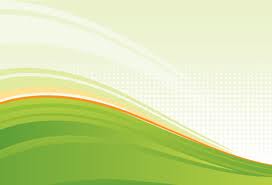 (롬 8:33)	누가 능히 하나님께서 택하신 자들을 고발하리요 의롭다 하신 이는 하나님이시니(롬 8:34)	누가 정죄하리요 죽으실 뿐 아니라 다시 살아나신 이는 그리스도 예수시니 그는 하나님 우편에 계신 자요 우리를 위하여 간구하시는 자시니라(롬 8:35)	누가 우리를 그리스도의 사랑에서 끊으리요 환난이나 곤고나 박해나 기근이나 적신이나 위험이나 칼이랴
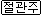 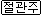 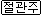 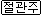 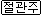 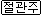 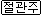 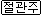 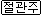 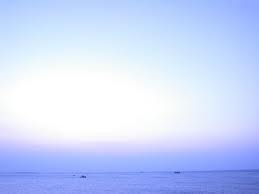 (히 2:9)	오직 우리가 천사들보다 잠시 동안 못하게 하심을 입은 자 곧 죽음의 고난 받으심으로 말미암아 영광과 존귀로 관을 쓰신 예수를 보니 이를 행하심은 하나님의 은혜로 말미암아 모든 사람을 위하여 죽음을 맛보려 하심이라
찬양대
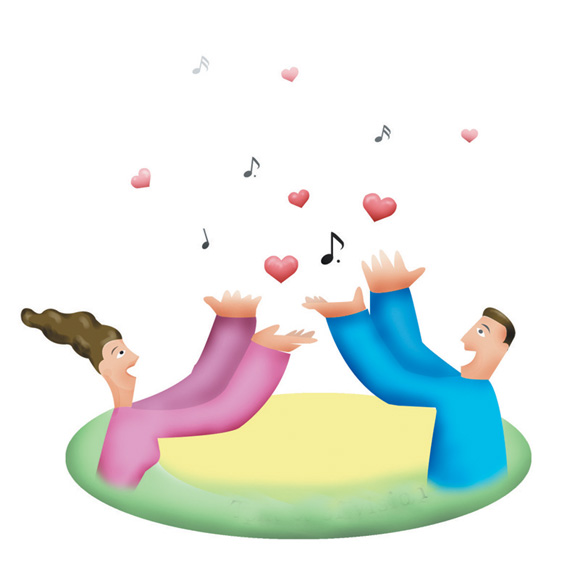 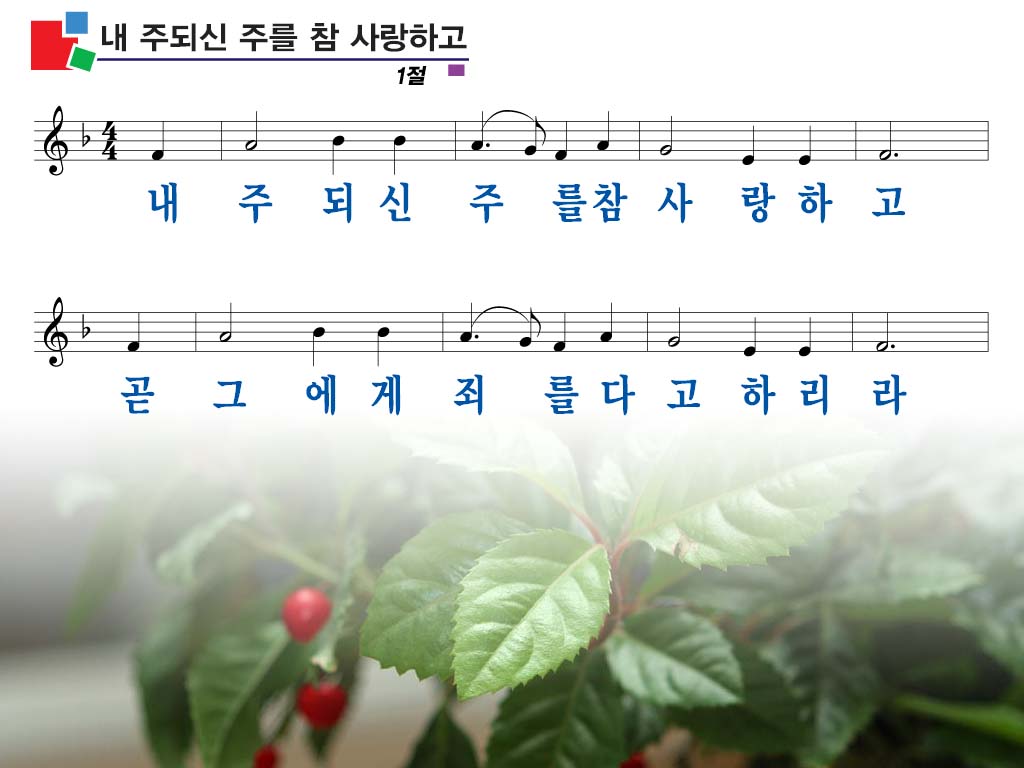 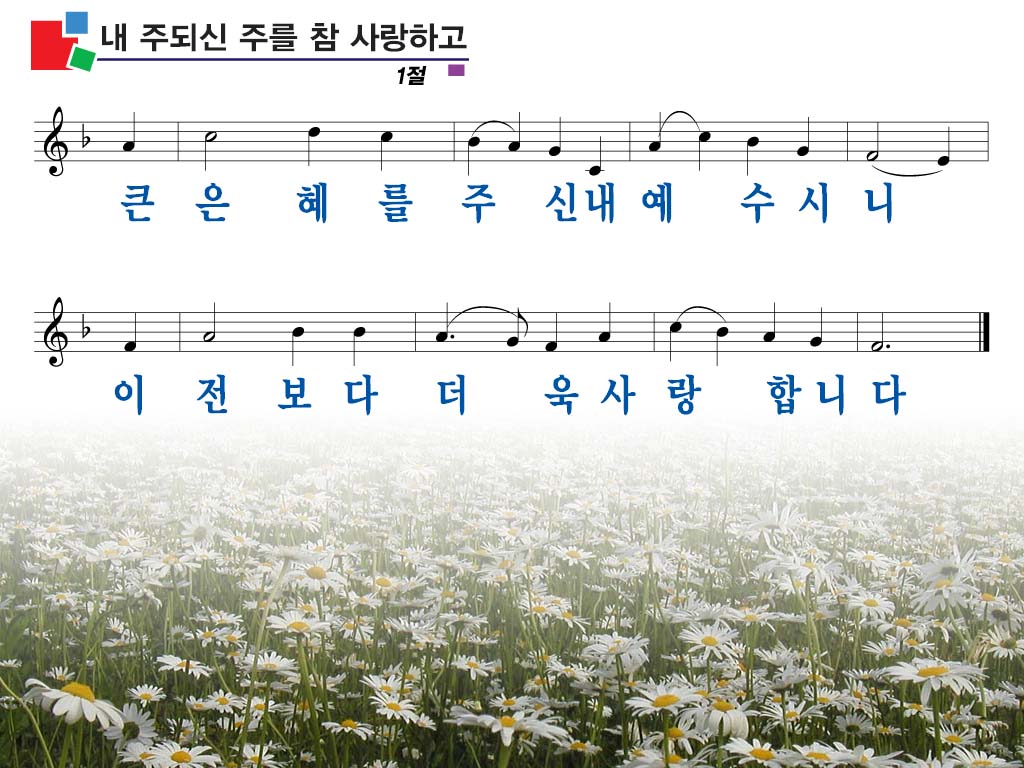 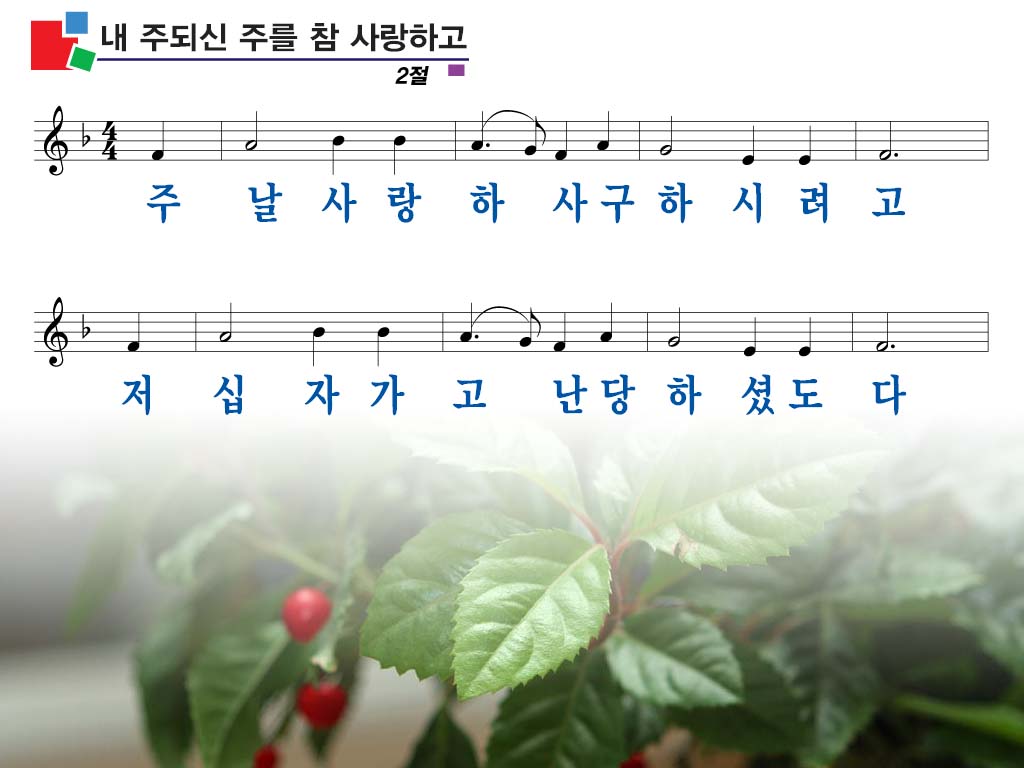 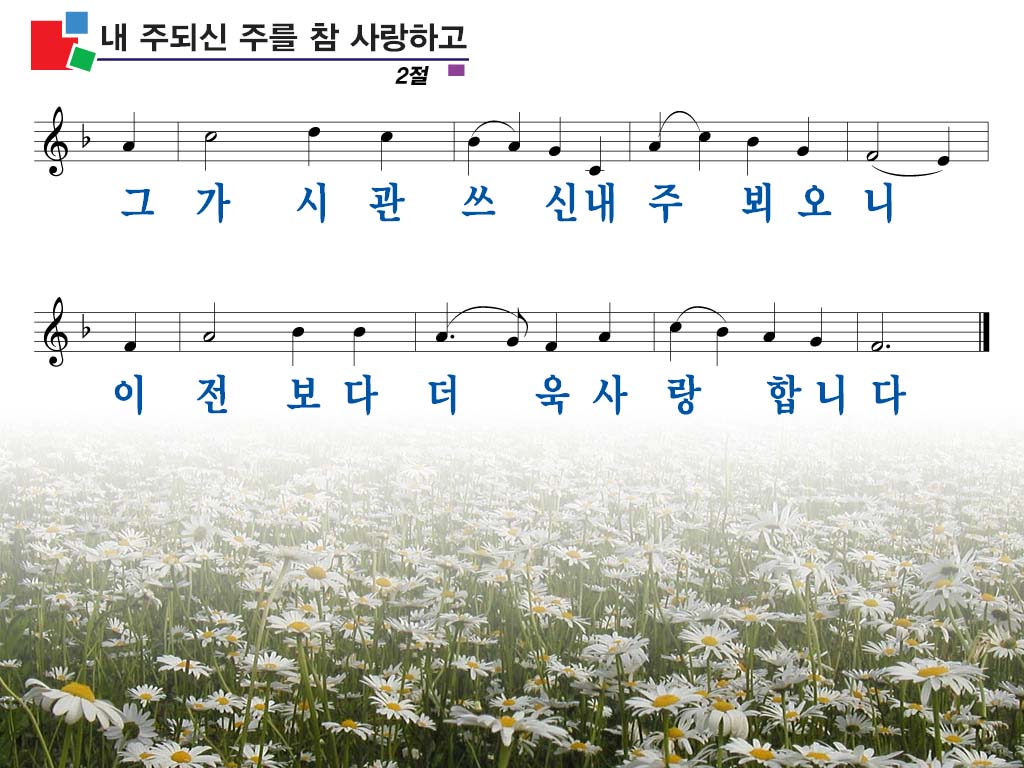 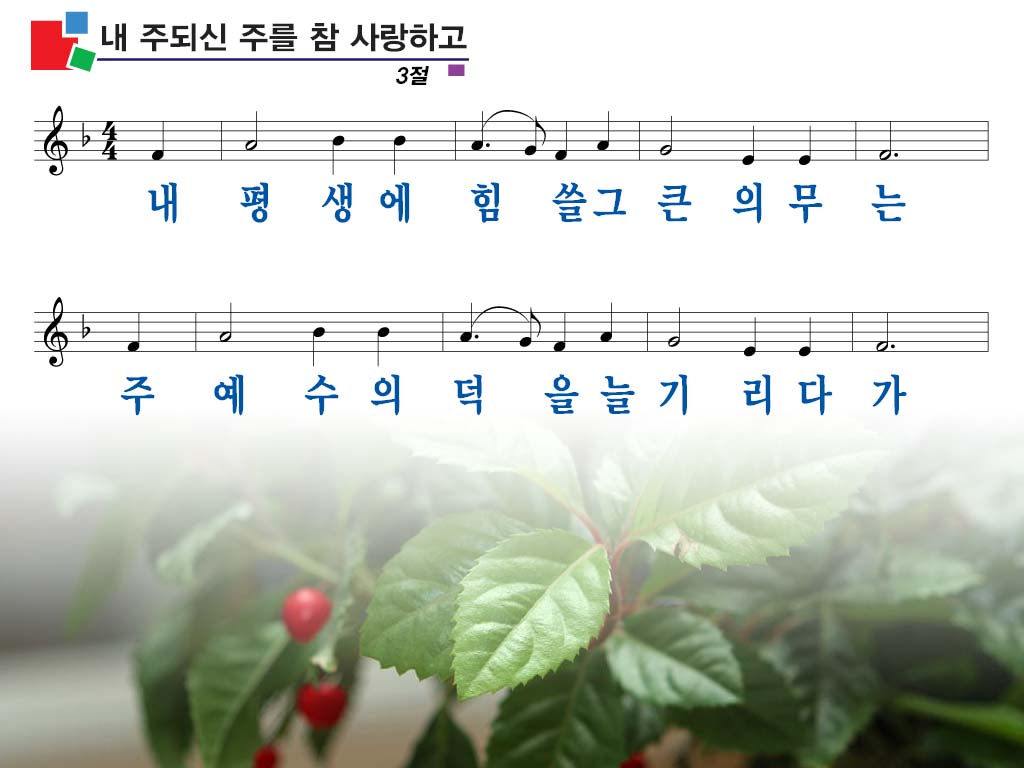 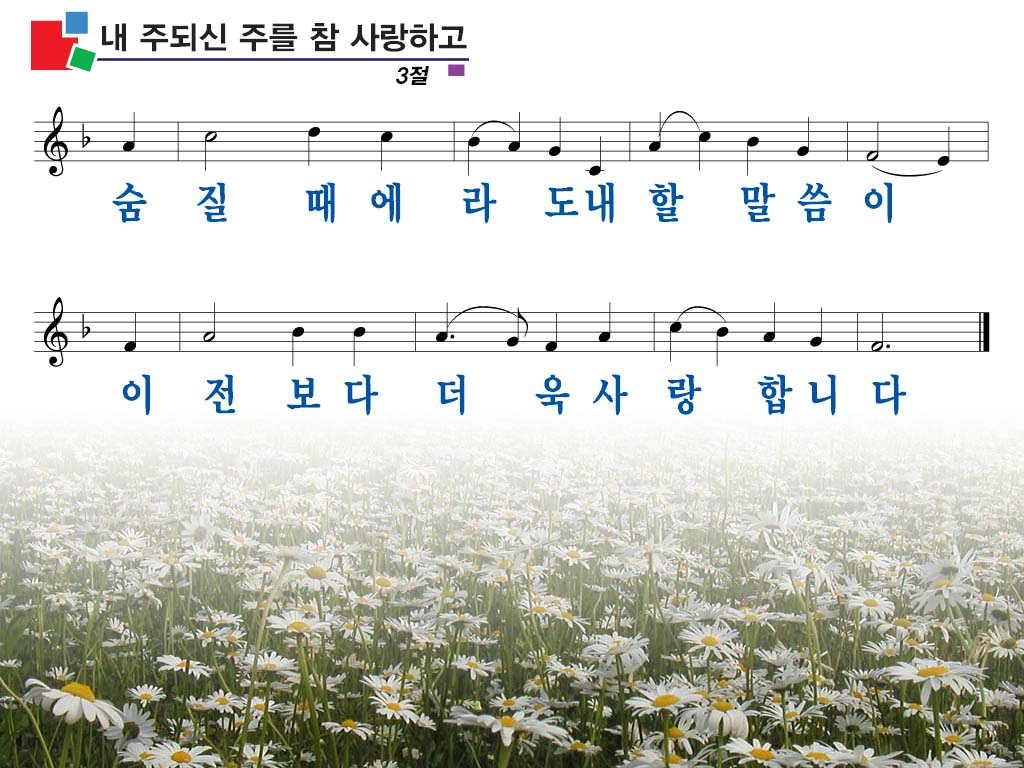 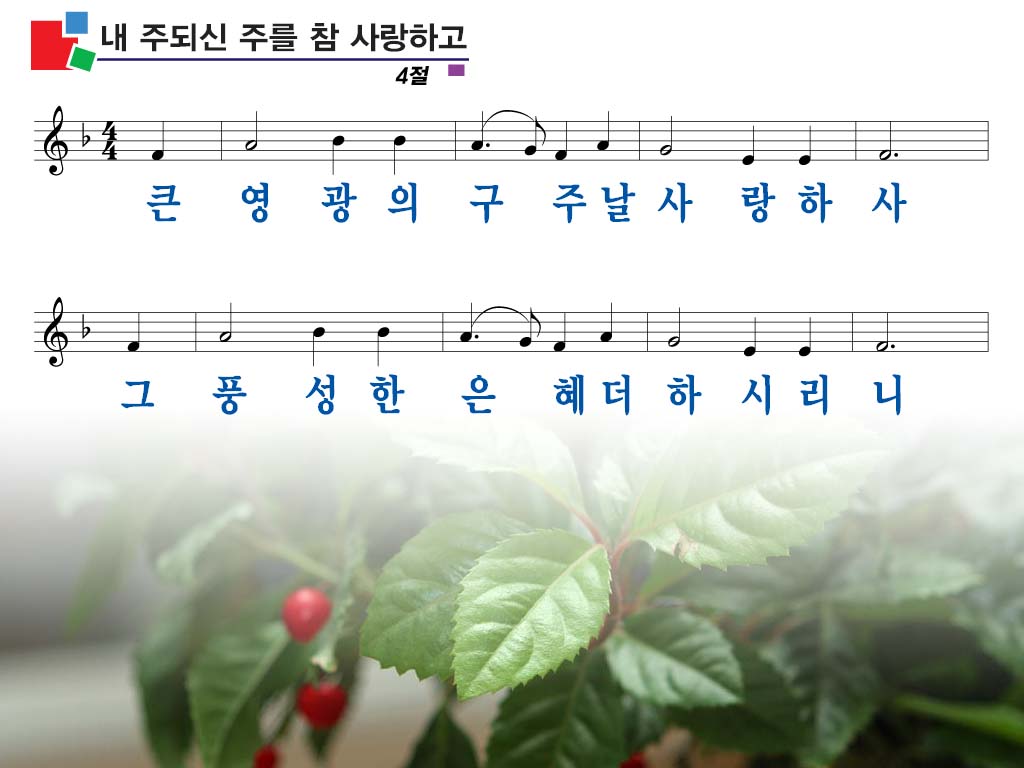 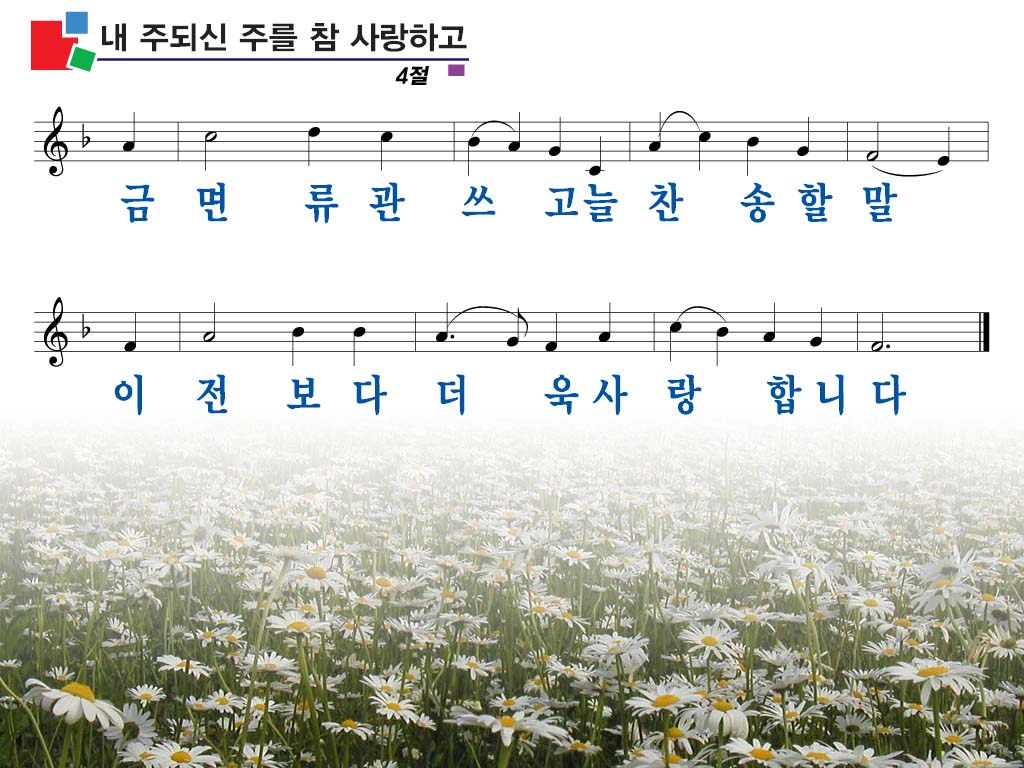 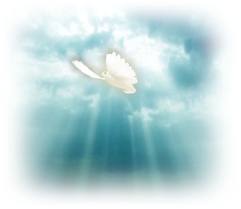 완전한 데로 나아갈지니라
G                                            D7                   G
C                    G                  A7                      D
Faith of our fathers! Living still
In spite of dungeon, fire and sword;
G                                            D7                   G
C                     G                  D7                      G
O how our hearts beat high with joy
 Whene’er we hear God’s glorious Word:
C                     G                 D                    G
C                 D7                   G
Faith of our fathers, holy faith!
We will be true to Thee till death.
G                                            D7                   G
C                    G                  A7                      D
Our fathers, chained in prisons dark,
Were still in heart and conscience free;
We are bound for Canaan land,
So prepare your heart.
If we wish there in to stand
Let us play our part.
G                                            D7                   G
C                     G                  D7                      G
And blest would be their children’s fate
If they, like them, should die for Thee:
We are bound for Canaan land,
So prepare your heart.
If we wish there in to stand
Let us play our part.
C                     G                 D                    G
C                 D7                   G
Faith of our fathers, holy faith!
We will be true to Thee till death.
G                                            D7                   G
C                    G                  A7                      D
Faither of our fathers! We will love
Both friend and foe in all our strife;
We are bound for Canaan land,
So prepare your heart.
If we wish there in to stand
Let us play our part.
G                                            D7                   G
C                     G                  D7                      G
And preach thee, too, as love knows how
By kindly words and virtuous life:
We are bound for Canaan land,
So prepare your heart.
If we wish there in to stand
Let us play our part.
C                     G                 D                    G
C                 D7                 G         C          G
Faith of our fathers, holy faith!
We will be true to Thee till death.
Amen.
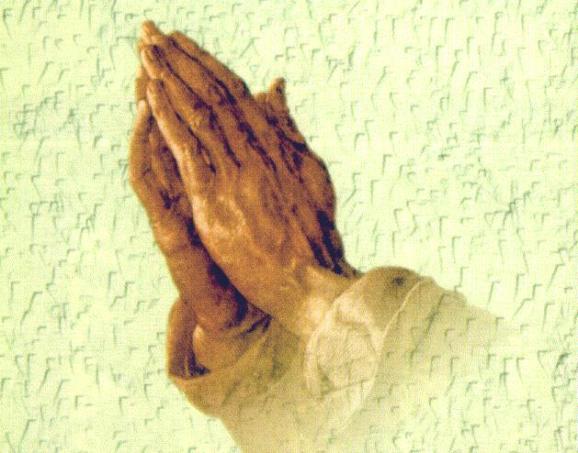 폐회 기도
김순배 강도사
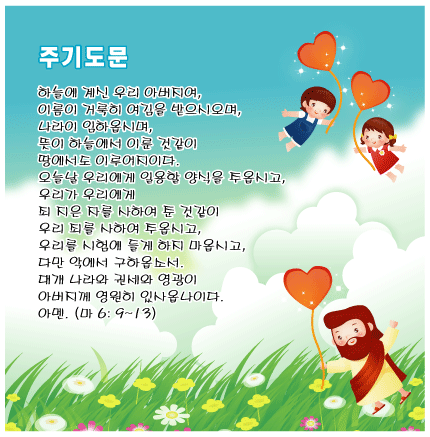 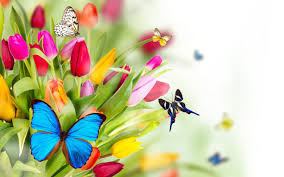 교회 소식
하나님이 꿈꾸시는 교회에 나오셔서예배드리는 모든 성도님들을 환영합니다.
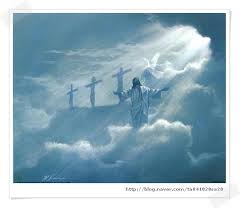 I will be with you always even until the end of the world